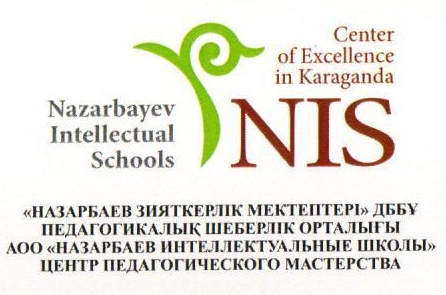 2020-2025 ЖЫЛДАРҒА АРНАЛҒАН БІЛІМ БЕРУДІ ЖӘНЕ ҒЫЛЫМДЫ ДАМЫТУДЫҢ МЕМЛЕКЕТТІК БАҒДАРЛАМАСЫ
Байжигитова Толеубике Рымкановна, 
Қарағанды қ. ПШО филиалының тренері
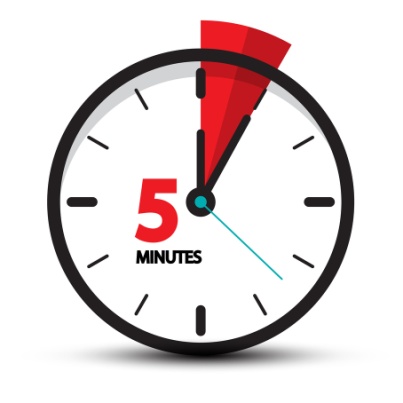 БҒДМБ 2020-2025 ж.
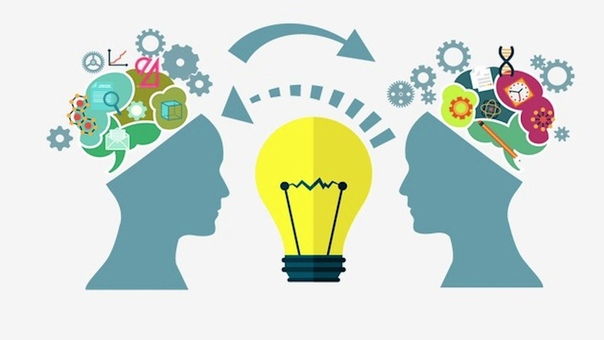 Не? Қашан? Не үшін?Нәтижесі қандай?
2020-2025 ЖЫЛДАРҒА АРНАЛҒАН БІЛІМ БЕРУДІ ЖӘНЕ ҒЫЛЫМДЫ ДАМЫТУДЫҢ МЕМЛЕКЕТТІК БАҒДАРЛАМАСЫ
МАҚСАТТАРЫ:
БАҒЫТТАРЫ:
Білім және ғылым жүйесінің кадрлық әлеуетін дамыту
Қазақстандық білім ЖӘНЕ ғылымның жаһандық бәсекеге қабілеттілігін арттыру
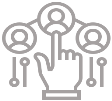 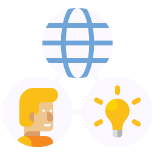 Барлық деңгейдегі білім беру мазмұнын жаңғырту
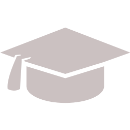 Тұлғаны Жалпыадамзаттық құндылықтар негізінде тәрбиелеу және оқыту
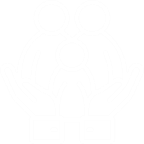 Инфрақұрылымды дамыту және цифрландыру
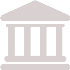 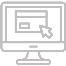 басқару және қаржыландыру Жүйесін трансформациялау
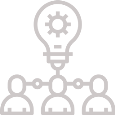 Елдің әлеуметтік-экономикалық дамуындағы ғылымның үлесін арттыру
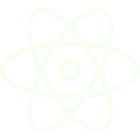 Ғылыми-зерттеу жұмыстарын  жаңғырту
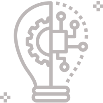 Қазақстан Республикасы Үкіметінің 2019 жылғы 27 желтоқсандағы № 988 қаулысы
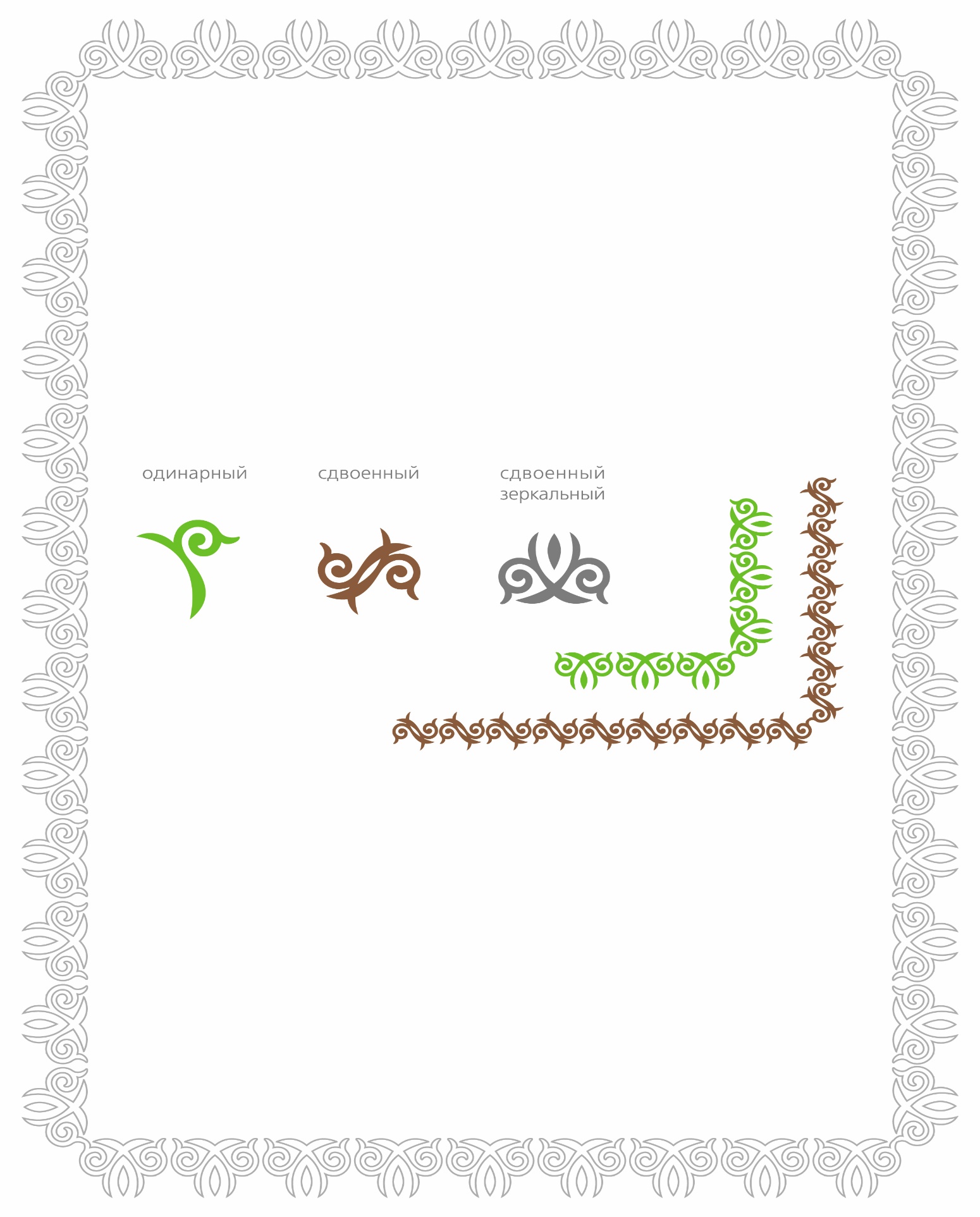 2020-2025 жж БҒДМБ ББ, аудандық/қалалық ББ және жеке ББ жұмыстары қалай  және не арқылы байланысады?
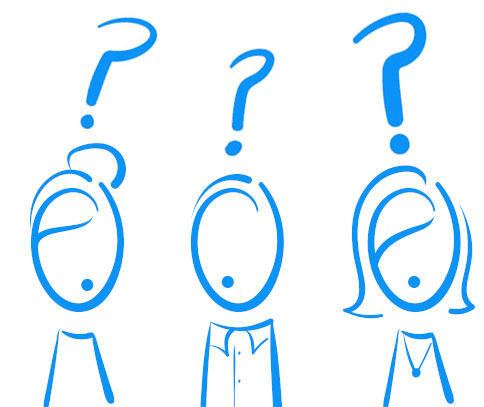 Жолдары әр түрлі болғанда, жоспарды бірге құрмайды.                                                                                                                                              Конфуций
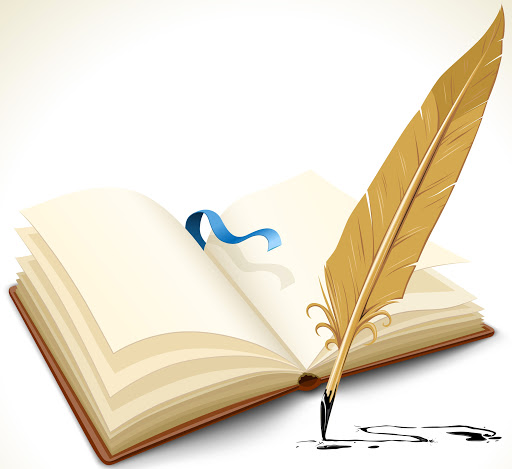 [Speaker Notes: Компания, не имеющая стратегических целей развития и конкретных планов по их достижению, обречена следовать за текущими событиями с весьма туманными перспективами на будущее. Но разработка корректного стратегического плана развития требует от менеджмента высоких компетенций и навыков, поскольку он предполагает не столько расчет показателей хозяйственной деятельности, сколько прогноз динамики бизнеса с учетом рисков и возможностей, связанных как с внешним, так и с внутренним контекстом организации.]
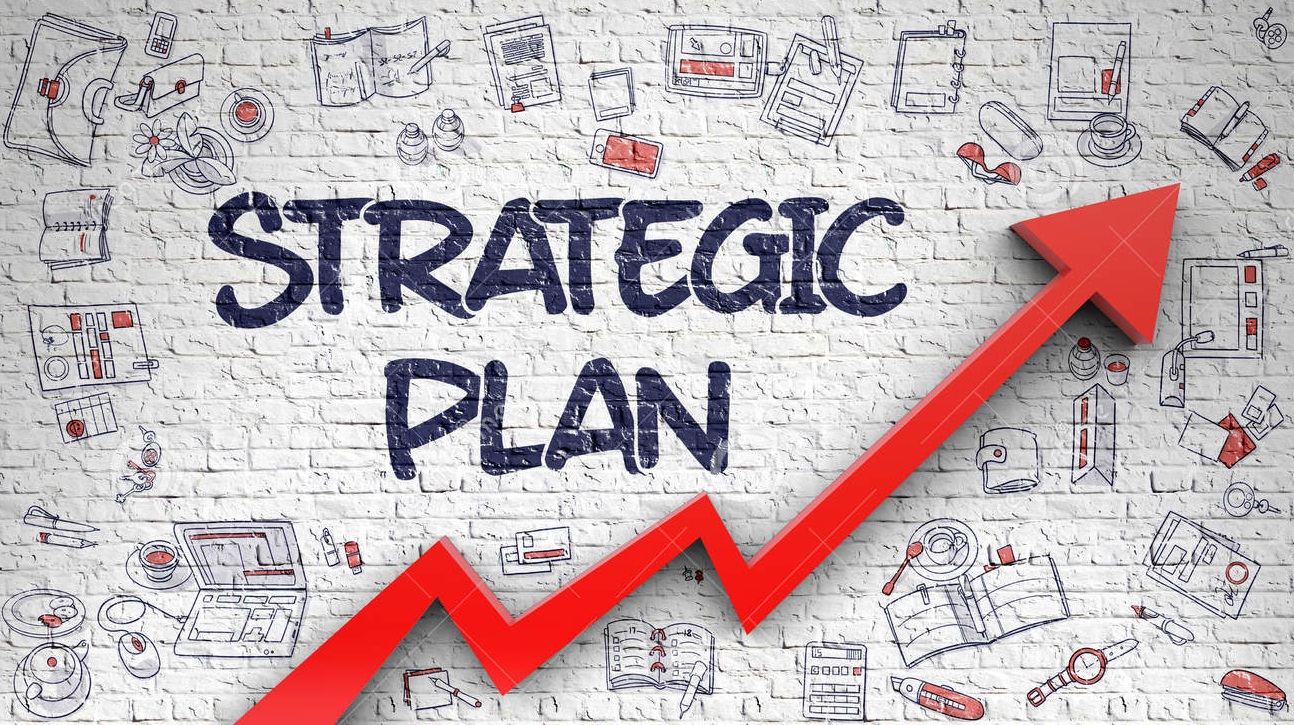 СТРАТЕГИЯЛЫҚ ЖОСПАРЛАУ-МЕКЕМЕНІҢ ТАБЫСҚА ЕҢ ҚЫСҚА ЖӘНЕ ЕҢ ТИІМДІ ЖОЛ ТАБУЫ ҚАТЫСТЫ ҮЗДІКСІЗ ПРОЦЕСС.
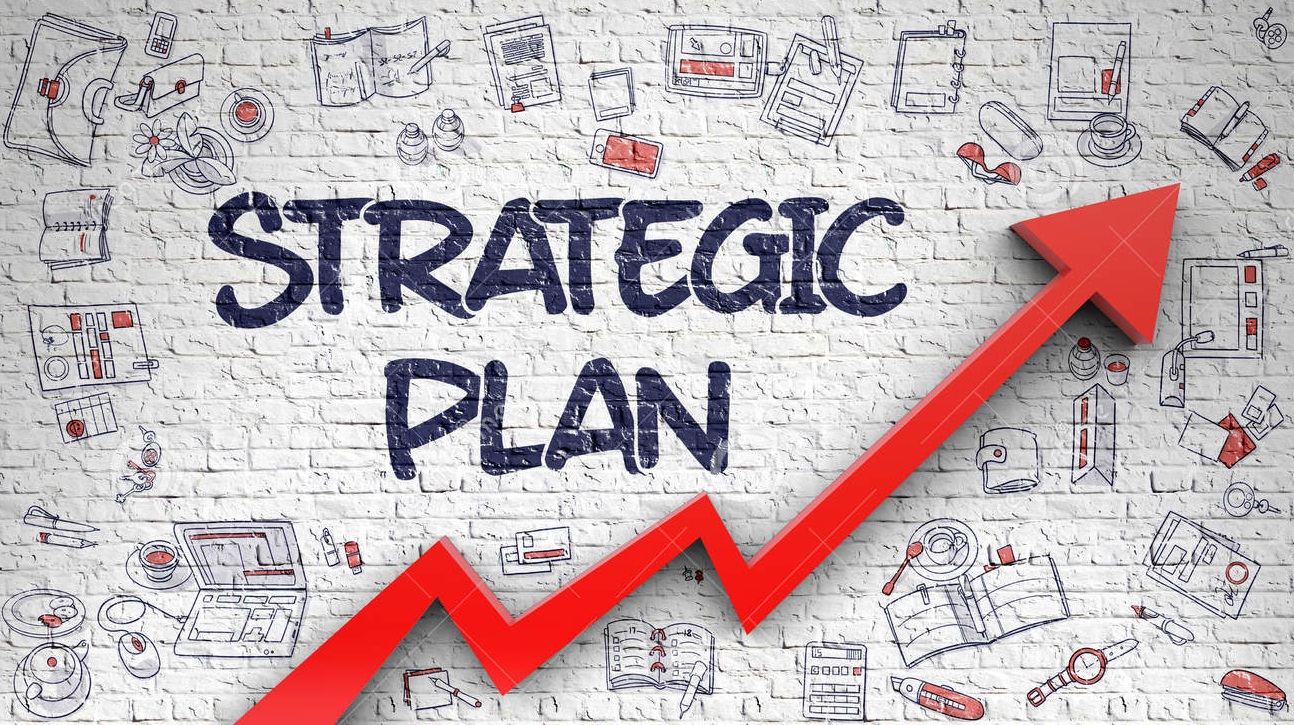 ББ ҰЙЫМЫНЫҢ  ДАМУЫНЫҢ ТОЛЫҚҚАНДЫ СТРАТЕГИЯЛЫҚ ЖОСПАРЫН ҚҰРУ ҮШІН ..... ҚАЖЕТ
ҰЙЫМНЫҢ ТОЛЫҚҚАНДЫ СТРАТЕГИЯЛЫҚ ДАМУ ЖОСПАРЫ ТӨМЕНДЕГІДЕЙ БӨЛІМДЕРДІ ҚАМТИДЫ:
Стратегиялық даму жоспарын әзірлеу-ұйымның ұзақ мерзімді мақсаттарын және оларға қол жеткізу жолдарын таңдау үшін негіз.      
Стратегиялық жоспарлау таңдалған миссияны орындау бойынша негізгі мақсаттар мен міндеттерге қол жеткізу үшін ұйым ресурстарын тиімді бөлуге және пайдалануға көмектеседі.
Бекітілген жоспардың өзектілігін жоғалтпауы үшін жүйелі түрде бақылау жасау керек және ұйымның стратегиясына тексеру жүргізу қажет, өйткені нарықтық жағдай мен ұйымның ішкі процестері стратегиялық жоспар әзірленген кезде өзіндеріне әсер етпеген факторлардың әсерінен айтарлықтай өзгеруі мүмкін.
Ұйымның уақыты мен ресурстарын өзектілігін жоғалтқан мақсатқа қол жеткізуге жұмсамай, таңдалған жолдың тиімсіздігін уақытында анықтаған дұрыс.
≪Сұрақтар≫
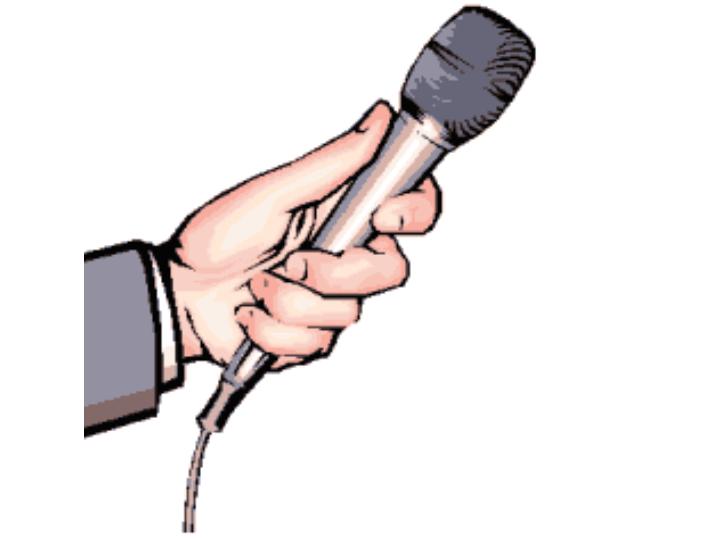 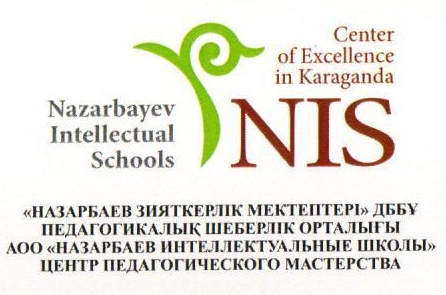 Назарларыңызға рақмет!